ПИТАНИЕ В ПОЖИЛОМ ВОЗРАСТЕ
(принципы составления рациона в соответствии с пирамидой Всемирной Организации Здравоохранения)
Кипячёное молоко – 150 – 200 гр. в день;
до 5 %
Кисломолочные продукты
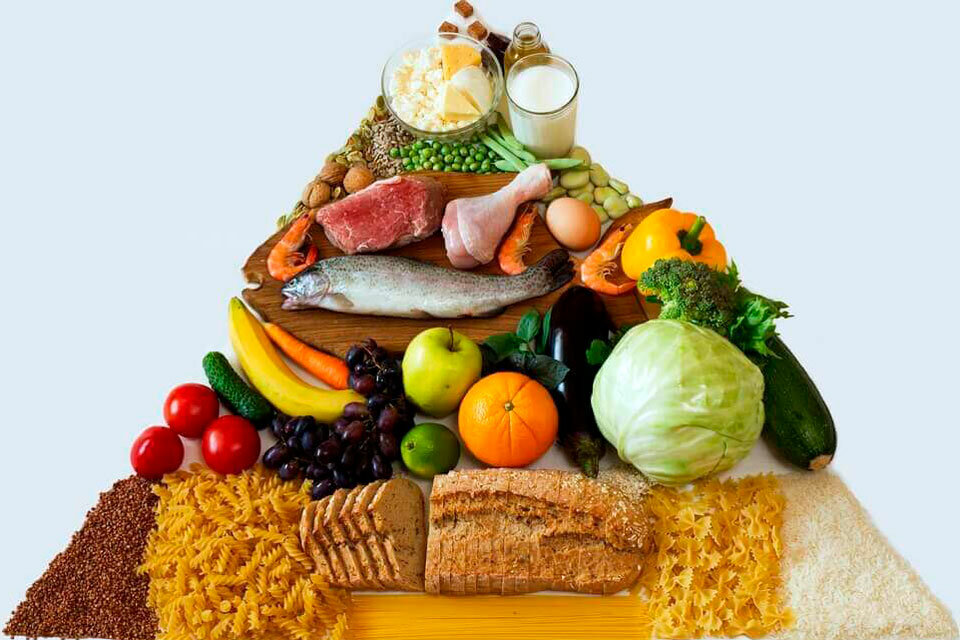 неострые и несолёные сорта сыра –10 - 20 гр. в день;
творог – 100 гр. в день;
5 %
Масла, жиры, сало, кондитерские изделия, соль и сахар
жиры – до 50 гр. в день;
соль - до 5 гр. в день;
сахар - до 30 гр. в день.
ок. 20 %
яйца – 3 - 4 шт. в неделю; рыба, мясо – 200 – 300 гр. в день
Белковые продукты - курица, рыба, мясо, яйца, орехи и бобовые культуры
до 35 %
не менее 400 гр. в день
Свежие фрукты и овощи, допустимы замороженные и  высушенные, исключены  консервированные
Крупы, картофель, хлеб
40 %
хлеб – до 200 гр. в день
Разработчик: Страшникова Марина Валерьевна заведующий отделением социального обслуживания  на домуКГБУ СО «КЦ СОН «Северный»